CSE P 501 – Compilers
LR Parser Construction
Hal Perkins
Autumn 2011
10/11/2011
© 2002-11 Hal Perkins & UW CSE
E-1
Agenda
LR(0) state construction
FIRST, FOLLOW, and nullable
Variations: SLR, LR(1), LALR
10/11/2011
© 2002-11 Hal Perkins & UW CSE
E-2
LR State Machine
Idea: Build a DFA that recognizes handles 
Language generated by a CFG is generally not regular, but
Language of handles for a CFG is regular
So a DFA can be used to recognize handles
Parser reduces when DFA accepts
10/11/2011
© 2002-11 Hal Perkins & UW CSE
E-3
Prefixes, Handles, &c (review)
If S is the start symbol of a grammar G,
If S =>*  then  is a sentential form of G
 is a viable prefix of G if there is some derivation S =>*rm Aw =>*rm w and  is a prefix of .
The occurrence of  in w is a handle of w
An item is a marked production (a . at some position in the right hand side)
[A ::= . X Y ]   [A ::= X . Y ]   [A ::= X Y . ]
10/11/2011
© 2002-11 Hal Perkins & UW CSE
E-4
Building the LR(0) States
Example grammar
		S’ ::= S $
		S ::= ( L )
		S ::= x
		L ::= S
		L ::= L , S
We add a production S’ with the original start symbol followed by end of file ($)
Question: What language does this grammar generate?
10/11/2011
© 2002-11 Hal Perkins & UW CSE
E-5
[Speaker Notes: Au02: Taken from Appel’s book]
Start of LR Parse
0.  S’ ::= S $
1.  S ::= ( L )
2.  S ::= x
3.  L ::= S
4.  L ::= L , S
Initially
Stack is empty
Input is the right hand side of S’, i.e., S $
Initial configuration is [S’ ::= . S $]
But, since position is just before S, we are also just before anything that can be derived from S
10/11/2011
© 2002-11 Hal Perkins & UW CSE
E-6
Initial state
0.  S’ ::= S $
1.  S ::= ( L )
2.  S ::= x
3.  L ::= S
4.  L ::= L , S
A state is just a set of items
Start: an initial set of items
Completion (or closure): additional productions whose left hand side appears to the right of the dot in some item already in the state
S’ ::= . S $
S ::= . ( L )
S ::= . x
start
completion
10/11/2011
© 2002-11 Hal Perkins & UW CSE
E-7
Shift Actions (1)
0.  S’ ::= S $
1.  S ::= ( L )
2.  S ::= x
3.  L ::= S
4.  L ::= L , S
To shift past the x, add a new state with the appropriate item(s)
In this case, a single item; the closure adds nothing
This state will lead to a reduction since no further shift is possible
S’ ::= . S $
S ::= . ( L )
S ::= . x
x
S ::= x .
10/11/2011
© 2002-11 Hal Perkins & UW CSE
E-8
Shift Actions (2)
0.  S’ ::= S $
1.  S ::= ( L )
2.  S ::= x
3.  L ::= S
4.  L ::= L , S
If we shift past the ( , we are at the beginning of L
the closure adds all productions that start with L, which requires adding all productions starting with S
S ::= ( . L )
L ::= . L , S
L ::= . S 
S ::= . ( L ) 
S ::= . x
S’ ::= . S $
S ::= . ( L )
S ::= . x
(
10/11/2011
© 2002-11 Hal Perkins & UW CSE
E-9
Goto Actions
0.  S’ ::= S $
1.  S ::= ( L )
2.  S ::= x
3.  L ::= S
4.  L ::= L , S
Once we reduce S, we’ll pop the rhs from the stack exposing the first state.  Add a goto transition on S  for this.
S’ ::= . S $
S ::= . ( L )
S ::= . x
S
S’ ::= S . $
10/11/2011
© 2002-11 Hal Perkins & UW CSE
E-10
Basic Operations
Closure (S )
Adds all items implied by items already in S
Goto (I, X )
I is a set of items
X is a grammar symbol (terminal or non-terminal)
Goto moves the dot past the symbol X  in all appropriate items in set I
10/11/2011
© 2002-11 Hal Perkins & UW CSE
E-11
Closure Algorithm
Closure (S ) =
	repeat
		 for any item [A ::=  . X ] in S
		    for all productions X ::= 
			add [X ::= . ] to S
	until S  does not change
	return S
10/11/2011
© 2002-11 Hal Perkins & UW CSE
E-12
Goto Algorithm
Goto (I, X ) =
		set new  to the empty set	
		for each item [A ::=  . X  ] in I
			add [A ::=  X .  ] to new
		return Closure (new )

This may create a new state, or may return an existing one
10/11/2011
© 2002-11 Hal Perkins & UW CSE
E-13
LR(0) Construction
First, augment the grammar with an extra start production S’ ::= S $
Let T  be the set of states
Let E  be the set of edges
Initialize T  to Closure ( [S’ ::= . S $] )
Initialize E  to empty
10/11/2011
© 2002-11 Hal Perkins & UW CSE
E-14
LR(0) Construction Algorithm
repeat
	for each state I  in T 
		for each item [A ::=  . X  ] in I
		   Let new  be Goto ( I, X )
		   Add new  to T  if not present
		   Add I     new  to E  if not present
until E  and T  do not change in this iteration

Footnote: For symbol $, we don’t compute goto (I, $); instead, we make this an accept action.
X
10/11/2011
© 2002-11 Hal Perkins & UW CSE
E-15
Example: States for
0.  S’ ::= S $
1.  S ::= ( L )
2.  S ::= x
3.  L ::= S
4.  L ::= L , S
10/11/2011
© 2002-11 Hal Perkins & UW CSE
E-16
Building the Parse Tables (1)
x
For each edge I      J  
if X is a terminal, put sj  in column X, row I  of the action table (shift to state j )
If X is a non-terminal, put gj  in column X, row I of the goto table
10/11/2011
© 2002-11 Hal Perkins & UW CSE
E-17
Building the Parse Tables (2)
For each state I  containing an item [S’  ::= S . $], put accept in column $ of row I  
Finally, for any state containing [A ::=  .] put action rn in every column of row I in the table, where n is the production number
10/11/2011
© 2002-11 Hal Perkins & UW CSE
E-18
Example: Tables for
0.  S’ ::= S $
1.  S ::= ( L )
2.  S ::= x
3.  L ::= S
4.  L ::= L , S
10/11/2011
© 2002-11 Hal Perkins & UW CSE
E-19
Where Do We Stand?
We have built the LR(0) state machine and parser tables
No lookahead yet
Different variations of LR parsers add lookahead information, but basic idea of states, closures, and edges remains the same
10/11/2011
© 2002-11 Hal Perkins & UW CSE
E-20
A Grammar that is not LR(0)
Build the state machine and parse tables for a simple expression grammar
	S ::= E $
	E ::= T + E
	E ::= T
	T ::= x
10/11/2011
© 2002-11 Hal Perkins & UW CSE
E-21
0.  S ::= E $
1.  E ::= T + E
2.  E ::= T
3.  T ::= x
LR(0) Parser for
1
2
E
S ::= E . $
S ::= . E $
E ::= . T + E
E ::= . T
T ::= . x
3
T
E ::= T . + E
E ::= T .
x
+
T
5
4
x
T ::= x .
E ::= T + . E
E ::= . T + E
E ::= . T
T ::= . x
State 3 is has two possible actions on +:
 shift 4 or reduce 2
 Grammar is not LR(0)
6
E
E ::= T + E.
10/11/2011
© 2002-11 Hal Perkins & UW CSE
E-22
SLR Parsers
Idea: Use information about what can follow a non-terminal to decide if we should perform a reduction
Easiest form is SLR – Simple LR
We need to be able to compute FOLLOW(A ) – the set of symbols that can follow A in any possible derivation
i.e., t is in FOLLOW(A) if any derivation contains At
To compute this, we need to compute FIRST() for strings  that can follow A
10/11/2011
© 2002-11 Hal Perkins & UW CSE
E-23
Calculating FIRST()
Sounds easy… If  = X Y Z , then FIRST() is FIRST(X ), right?



But what if we have the rule X ::= ε?
In that case, FIRST() includes anything that can follow an X – i.e. FOLLOW(X )
10/11/2011
© 2002-11 Hal Perkins & UW CSE
E-24
FIRST, FOLLOW, and nullable
nullable(X ) is true if X can derive the empty string
Given a string  of terminals and non-terminals, FIRST() is the set of terminals that can begin strings derived from .
FOLLOW(X ) is the set of terminals that can immediately follow X  in some derivation
All three of these are computed together
10/11/2011
© 2002-11 Hal Perkins & UW CSE
E-25
Computing FIRST, FOLLOW, and nullable (1)
Initialization
	set FIRST and FOLLOW to be empty sets
	set nullable(X) false for all non-terminals X
	set FIRST[a] to a for all terminal symbols a
10/11/2011
© 2002-11 Hal Perkins & UW CSE
E-26
Computing FIRST, FOLLOW, and nullable (2)
repeat
	for each production X := Y1 Y2 … Yk
		if Y1 … Yk are all nullable (or if k = 0)
		   set nullable[X ] = true
		for each i  from 1 to k and each j  from i +1 to k
		   if Y1 … Yi-1 are all nullable (or if i = 1)
			add FIRST[Yi ] to FIRST[X ]
		   if Yi+1 … Yk are all nullable (or if i = k )
			add FOLLOW[X ] to FOLLOW[Yi ]
		   if Yi+1 … Yj-1 are all nullable (or if i+1=j)
			add FIRST[Yj ] to FOLLOW[Yi ]
Until FIRST, FOLLOW, and nullable do not change
10/11/2011
© 2002-11 Hal Perkins & UW CSE
E-27
Example
Grammar
Z ::= d
Z ::= X Y Z
Y ::= ε
Y ::= c
X ::= Y
X ::= a
nullable	  FIRST	    FOLLOW

X


Y


Z
10/11/2011
© 2002-11 Hal Perkins & UW CSE
E-28
LR(0) Reduce Actions
In an LR(0) parser, if a state contains a reduction, it is unconditional regardless of the next input symbol
Algorithm:
		Initialize R  to empty
		for each state I  in T 
		   for each item [A ::=  .] in I 
			add (I, A ::= ) to R
10/11/2011
© 2002-09 Hal Perkins & UW CSE
E-29
SLR Construction
This is identical to LR(0) – states, etc., except for the calculation of reduce actions
Algorithm:
		Initialize R  to empty
		for each state I  in T 
		   for each item [A ::=  .] in I
		      for each terminal a in FOLLOW(A ) 
			add (I, a, A ::= ) to R 
i.e., reduce  to A in state I  only on lookahead a
10/11/2011
© 2002-11 Hal Perkins & UW CSE
E-30
0.  S ::= E $
1.  E ::= T + E
2.  E ::= T
3.  T ::= x
SLR Parser for
1
2
E
S ::= E . $
S ::= . E $
E ::= . T + E
E ::= . T
T ::= . x
3
T
E ::= T . + E
E ::= T .
x
+
5
T
4
x
T ::= x .
E ::= T + . E
E ::= . T + E
E ::= . T
T ::= . x
6
E
E ::= T + E.
10/11/2011
© 2002-11 Hal Perkins & UW CSE
E-31
On To LR(1)
Many practical grammars are SLR
LR(1) is more powerful yet
Similar construction, but notion of an item is more complex, incorporating lookahead information
10/11/2011
© 2002-11 Hal Perkins & UW CSE
E-32
LR(1) Items
An LR(1) item [A ::=  . , a] is
A grammar production (A ::= )
A right hand side position (the dot)
A lookahead symbol (a)
Idea: This item indicates that  is the top of the stack and the next input is derivable from a.
Full construction: see the book
10/11/2011
© 2002-11 Hal Perkins & UW CSE
E-33
LR(1) Tradeoffs
LR(1)
Pro: extremely precise; largest set of grammars / languages
Con: potentially very large parse tables with many states
10/11/2011
© 2002-11 Hal Perkins & UW CSE
E-34
LALR(1)
Variation of LR(1), but merge any two states that differ only in lookahead
Example: these two would be merged
	[A ::= x . , a]
	[A ::= x . , b]
10/11/2011
© 2002-11 Hal Perkins & UW CSE
E-35
LALR(1) vs LR(1)
LALR(1) tables can have many fewer states than LR(1)
LALR(1) may have reduce conflicts where LR(1) would not (but in practice this doesn’t happen often)
Most practical bottom-up parser tools are LALR(1) (e.g., yacc, bison, CUP)
10/11/2011
© 2002-11 Hal Perkins & UW CSE
E-36
Language Heirarchies
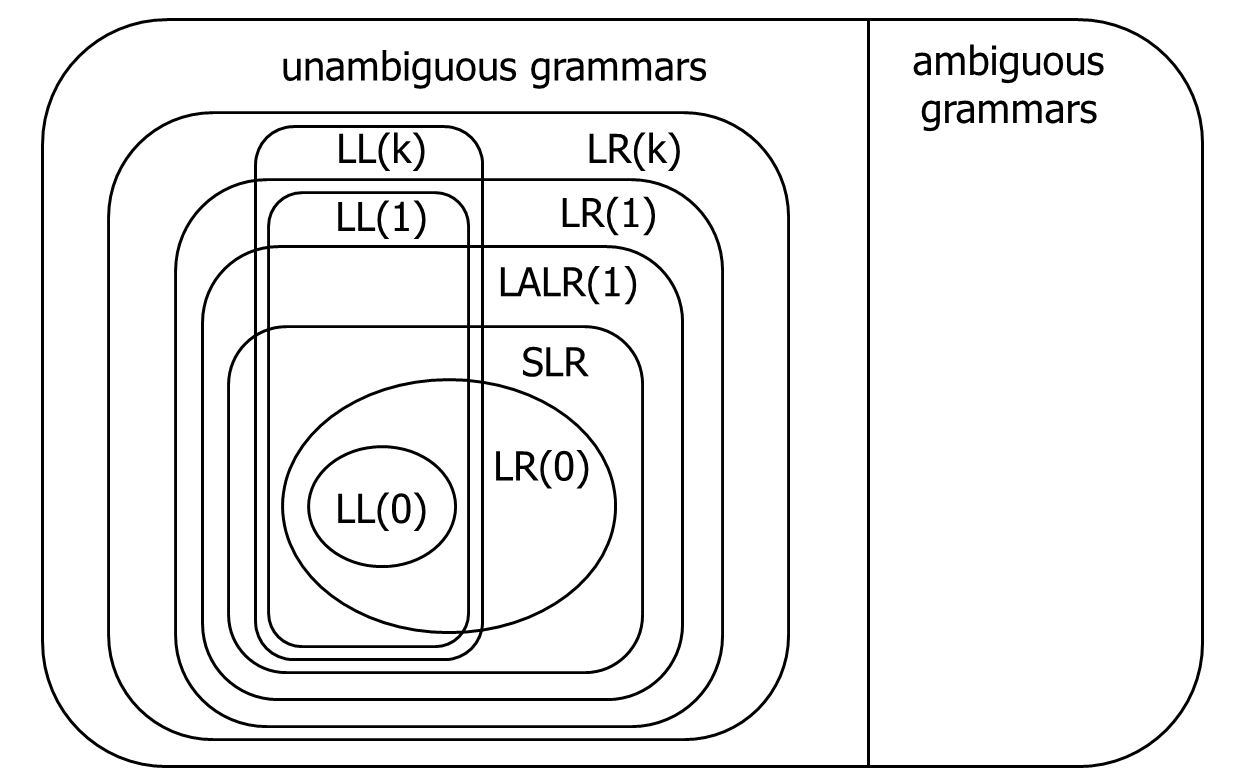 10/11/2011
© 2002-11 Hal Perkins & UW CSE
E-37
Coming Attractions
LL(k) Parsing – Top-Down
Recursive Descent Parsers
What to do if you need a parser in a hurry
10/11/2011
© 2002-11 Hal Perkins & UW CSE
E-38